KNIHOVNA
Ústavu botaniky a zoologie
Umístění a kontakt:

	Kamenice 5, pavilon A32 - místnost 117 nebo místnost 115 (kancelář knihovny)

	e-mail: ubzknih@sci.muni.cz  	tel.: (+420) 54949 8385 nebo 8387, 54949 2457)
	
	Mgr. Petr Hrouda Ph.D. 	vedoucí knihovny 
	svata@sci.muni.cz	
	Mgr. Lucie Jarošová, DiS. 
	jarosova@sci.muni.cz	
	Mgr. Petra Šolcová 
	solcova@sci.muni.cz
Otevírací doba knihovny
Knihovnu je možné navštívit i mimo výpůjční dobu.
Obecné informace o knihovně
Knihovna ÚBZ 
dílčí knihovna v rámci systému knihoven PřF MU
metodicky spadá pod Knihovnu Univerzitního Kampusu

Webové stránky knihovny
http://botzool.sci.muni.cz/library.php 
    (probíhá aktualizace informací a odkazů)
Služby
Výpůjční lhůty: 
Knihy -1 měsíc
Časopisy, separáty - 14 dnů
Diplomové práce: - prezenčně - absenčně - 14 dnů
nejsou automatizované (nelze objednávat a rezervovat dokumenty přes online katalog)
jsou poskytovány bezplatně
využití kopírky a skeneru                            
meziknihovní výpůjční služba - placená služba
Vyhledávání dokumentů v knihovně ÚBZ
klasická lístková kartotéka – pro starší dokumenty                              	 a separáty, které nejsou el. zpracované 
       (mapuje fond od nejstarších dob až do současnosti)

elektronický katalog knihovny

https://aleph.muni.cz/F?RN=730303793
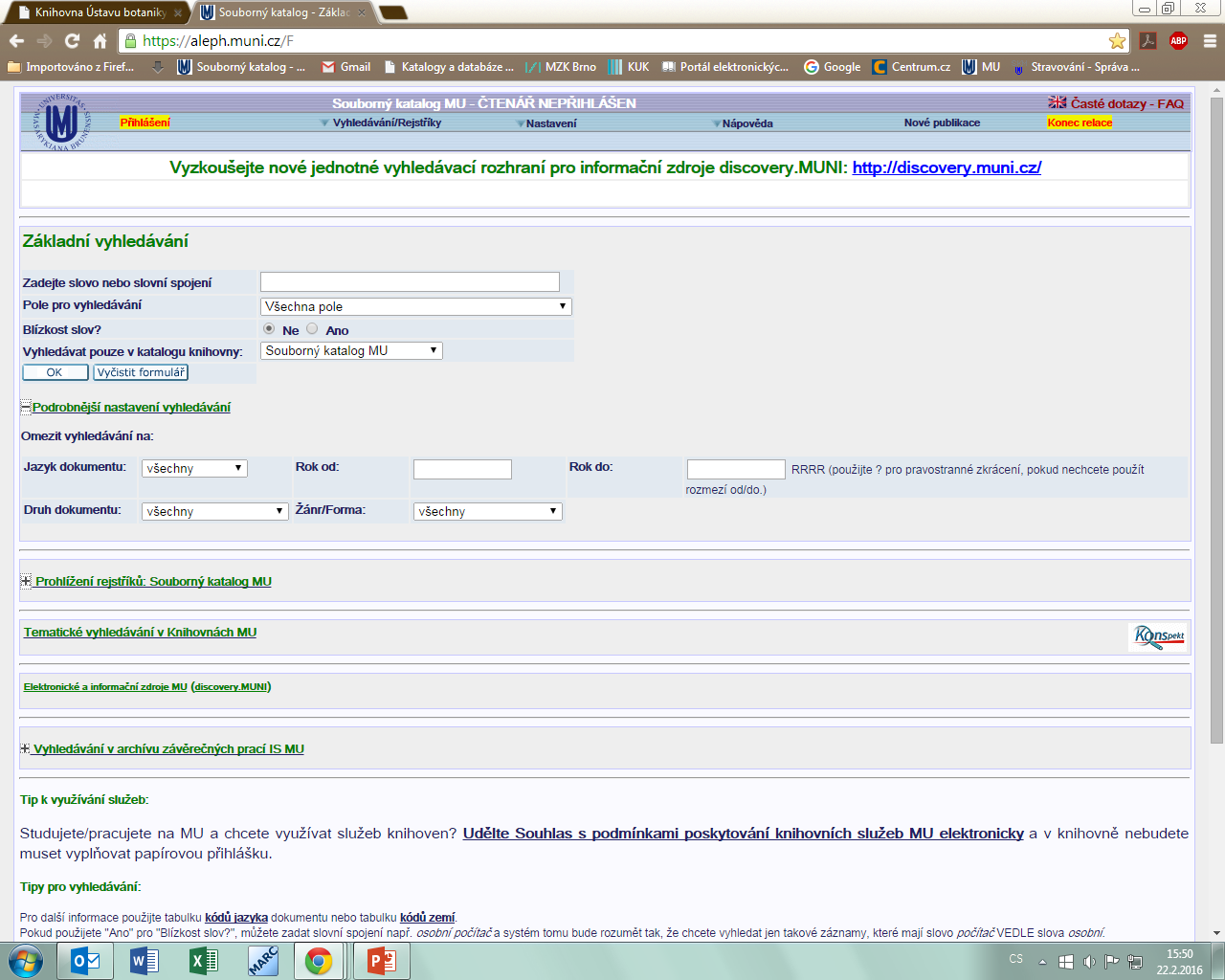 Ukázka - dotaz na publikaci Moderní analýza biologických dat
informaci o vlastnictví svazků knih detailně zjistíme po rozkliknutí odkazů a následného odkazu všechny jednotky
V seznamu nalezených výsledků u každého nalezeného dokumentu vidíte, zda je dostupný  a v jaké knihovně se nachází.
V tomto případě vlastníme několik svazků k měsíčnímu zapůjčení.
Skutečný stav je ale nutné ověřit přímo v knihovně!
Ukázka titulu Naše květiny
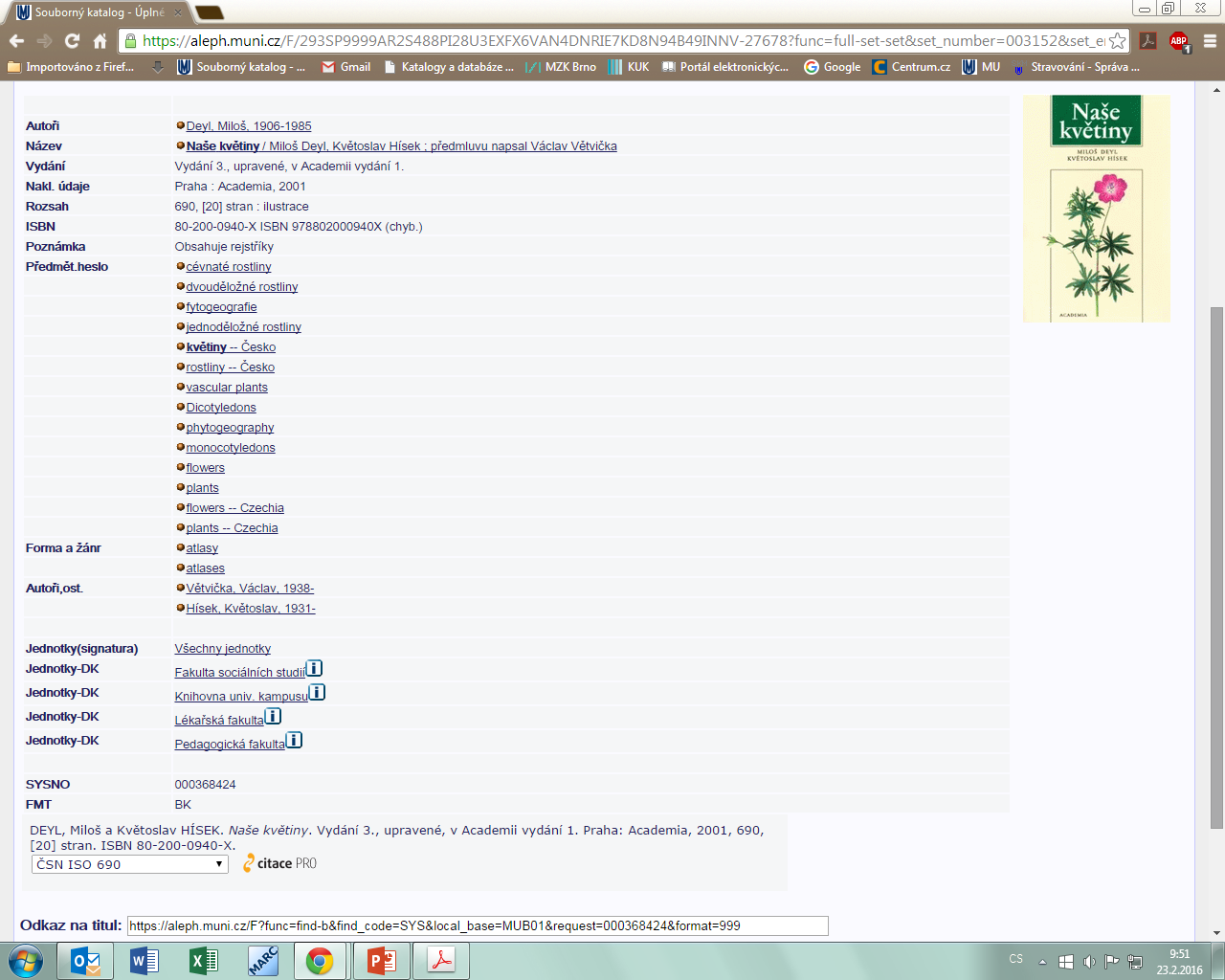 Ukázka časopiseckého titulu- botanika
Ukázka časopiseckého titulu- zoologie
Elektronické informační zdroje MU
Portál EIZ:

https://ezdroje.muni.cz/ecasopisy/

Elektronické časopisy na MU
Portál elektronických časopisů (A-to-Z)

  Přehled zdrojů 
	 Abecední seznam zdrojů
Těšíme se na vaši návštěvu!